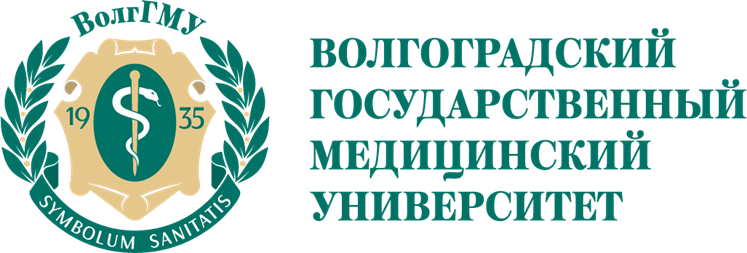 СИНТАКСИЧЕСКИЕ НОРМЫ 
РУССКОГО ЯЗЫКА
СИНТАКСИЧЕСКИЕ НОРМЫ  - 

это нормы правильного построения словосочетаний
и предложений. Они включают правила согласования
слов и синтаксического управления, соотнесения частей
предложения друг с другом с помощью грамматических 
форм слов с той целью, чтобы предложение было
грамотным и осмысленным высказыванием.
ТИПЫ СИНТКСИЧЕСКИХ ОШИБОК
1. Ошибки в употреблении падежных форм. 
2. Ошибки в построении предложений.
3. Ошибки в  употреблении однородных членов.
4. Построение  предложений с причастными оборотами.
5. Построение сложноподчинённых предложений.
6. Замена прямой речи косвенной.
7. Ошибки в согласовании между подлежащим и сказуемым.
ПОРЯДОК СЛОВ В ПРЕДЛОЖЕНИИ

ПРЯМОЙ ПОРЯДОК
1) подлежащее обычно предшествует сказуемому:
Ветер ворвался через открытое окно;
2) дополнение обычно стоит после управляющего слова: Ветер гнал по небу лёгкие облака;
3) согласованное определение обычно предшествует определяемому слову: Воздух пропитан солёным запахом моря;
4) несогласованное определение обычно ставится после определяемого слова: Повозка поднимала вокруг себя клубы пыли;
 5) обстоятельства образа действия, меры и степени, времени, места обычно предшествуют глаголу сказуемому: Однажды гроза грянула над лесом; По степи, влево от нас, поплыли тени облаков, пропитанные голубым сиянием луны;
6) обстоятельства причины, цели, условия и уступки
достаточно свободно размещаются в предложении:
Он был рождён для славы.
ОБРАТНЫЙ  ПОРЯДОК (ИНВЕРСИЯ) –
это расположение членов предложения с 
нарушением обычного их порядка:

1. Сказуемое перед подлежащим (подчеркивается
действие или признак, обозначаемый сказуемым.
2. Дополнение перед сказуемым.
3. Определение после определяемого слова.

Запомните:
Умелое использование порядка слов в предложении
является важным средством усиления выразительности речи.
СОГЛАСОВАНИЕ ПОДЛЕЖАЩЕГО И СКАЗУЕМОГО
Правила согласования подлежащего и сказуемого:
1. Если подлежащее выражено сочетанием нарицательного существительного с именем собственным, сказуемое согласуется с именем собственным: Программу подготовила корреспондент Ольга Петрова.
2. При местоимениях кто, некто, кто-то, никто сказуемое ставится в форме единственного числа мужского рода: Никто из участниц соревнования не получил первое место.
3. При составных числительных, оканчивающихся на один, сказуемое ставится в единственном числе: Двадцать один день пролетел незаметно.
Если подлежащее выражено собирательным существительным, сказуемое ставится в ед. ч.: На протяжении веков крестьянство терпело помещичий гнёт.
5. Если в состав подлежащего входит собирательное существительное (множество, большинство), возможно два типа согласования:
    1) грамматическое:  сказуемое ставится в ед. ч.
(Большинство граждан России пришло на выборы);  
    2) согласование по смыслу  (Большинство граждан
России пришли на выборы)
Форма множественного числа предпочтительна:
1) если между главными членами находятся другие члены предложения, причастный и деепричастный обороты или определительное придаточное (Большинство российских актёров, получивших 
национальную премию «Кумир», приняли участие в торжестве);
2) если в подлежащем имеется перечисление (Множество художников, декораторов, стилистов театра создавали неповторимый облик спектакля);
3) при наличии однородных сказуемых (Большинство режиссёров стремятся сохранить традиции русского театра и ставят классику).
 4) при числительных два, три, четыре (При депутате числятся два помощника);
  5) при наличии в подлежащем собирательных числительных (Трое членов жюри опоздали на церемонию вручения призов);
  6) если подлежащее выражено словосочетаниями со словами мало, много, столько, несколько и др. (Несколько песен, созданных этим композитором, смогли занять первые места в хит-парадах)
Форма  единственного числа предпочтительна:
 1) при подлежащем, выраженном вопросительным, относительным или неопределенным местоимением, сказуемое-глагол ставится только в ед. ч. (Кто из девушек забыл в холле сумку? Все, кто прочитал проект закона, были против.)
2) если подлежащее выражено сложным существительным с первой частью «ПОЛ»: Прошло погода;
3) если подлежащее выражено сочетанием составного числительного, оканчивающегося на «ОДИН», и существительного: Двадцать один день пролетел быстро.
4) если подлежащее выражено сочетанием существительного со значением определенного количества (пара, двойка, сотня и т.п.) и существительного в родительном падеже: За один день была продана сотня книг.
5) если подлежащее выражено словом или сочетанием слов с предшествующими ограничительными частицами только, лишь, всего и др.: На лекции присутствовало только двадцать восемь студентов.
Если подлежащее имеет при себе приложение, то сказуемое согласуется в роде и числе с самим подлежащим (Музей-квартира В. Высоцкого интересен всем)
СОГЛАСОВАНИЕ ОПРЕДЕЛЕНИЙ
1. При существительных мужского и среднего рода определения после числительных два, три, четыре обычно употребляются в форме Р.п. мн. ч.: три весёлых друга, четыре рыболовецких судна, а при существительных женского рода — в И.п. мн. ч.: две лучшие ученицы. 
 Если определение находится перед числительным, то ставится в И.п.: за последние два дня — за два последних дня.
2. Согласование определения с существительным общего рода зависит от того,  какого пола лицо обозначается этим именем существительным: 
Маша — большая забияка, Петя — неисправимый задира.
Обратите внимание на управление при словах, близких по значению:
Беспокоиться о чём? – тревожиться за что?
Доволен чем? – рад чему?
Дорожить чем? – ценить что?
Предостеречь от чего? – предупредить о чём?
Коснуться чего? – говорить о чём?
Писать о чём? – описывать что?
Платить за что? – оплачивать что?
Отчитываться в чём? – делать отчёт  о чём?
Упрекать в чём?- попрекать чем? –порицать за что?
Различать что и что? – отличать что от чего?
Отзыв о чём? – рецензия на что?
Обращать внимание на что? – уделять внимание чему?
Запомните управление глаголов, существительных, прилагательных, употребление предлогов
Благодаря чему?
Говорить что? о чём?
На благо кому? кого?
Наблюдать что? за чем?
Напомнить что? о чём?
Обеспечить кого? чем?
Обязан кому? Чем?                                                                 Опираться на что?
Отзыв о чём? на что?                                                   Отличить что? от чего?                                             Скучать о ком? по чему?                                                   Соскучиться по чему?
Тенденция чего? к чему?
Требовать что? чего?
Уделять внимание чему?
Уверенность в чём?
Удивляться чему?
Удостоить чего?
Указать что? на что?
Упрекать в чём? за что?
Цена чего? чему?
Нормы управления
1.      Различай конструкции, близкие по значению: беспокоиться о ком-либо, тревожиться за кого-либо; возмутиться чем-то, обидеться на кого-то; восхищаться чем-либо, дивиться чему-либо; оплатить проезд, заплатить за билет и т.п.
 2.     Благодаря
         Согласно	   ЧЕМУ?
	Вопреки
3. Родительный падеж используется
При усилении отрицания: не люблю ни жары, ни холода;
После глаголов восприятия, желания, ожидания: не слышал крика, не ждала прихода;
При отвлечённых понятиях: не теряет времени, не осуществляет контроля, не уяснил всей важности
4.Винительный падеж используется
Для подчёркивания конкретности значения: не прочитал книгу, рекомендованную ему.
При одушевлённых и собственных существительных: не видел дочь, не наказывал Илью;
Если дополнение предшествует сказуемому: стекло не разбивал, книгу не взял;
При наличии наречий со значением ограничения: чуть не забыл тетрадку;
При инфинитиве: не буду петь эту песню.
Основные нормы употребления 
деепричастных оборотов
1. Деепричастный оборот должен СООТНОСИТЬСЯ по смыслу и со сказуемым, и с подлежащим, т. е. и основное, и добавочное действия должно совершать одно и то же лицо (предмет): Я иду по аллее, слушая птиц, на все лады заливающихся в солнечном саду (И. Бунин). (Я иду и я слушаю.)
2. Деепричастный оборот можно употреблять в безличном предложении в том случае, если в составе сказуемого есть инфинитив: Думая о будущем, нельзя забывать о прошлом.
3. При описании добавочного действия, предшествующего основному, употребляются деепричастия совершенного вида: Прочитав рукопись рассказа М.Булгакова, Зайцев передал её Вересаеву (М. Чудакова). (Сначала прочитал, затем передал.)
При описании добавочного действия, сопутствующего основному, употребляются деепричастия несовершенного вида: Сонно ползали пчёлы по цветам у балкона, совершая свою неспешную работу.
Основные нормы употребления 
причастных оборотов
Причастный оборот должен находиться либо перед словом, к которому относится, либо после него: Снимки фотоохотника – это бескровные трофеи, запечатлевшие птиц и зверей.
Определение, выраженное причастным оборотом, нужно правильно согласовывать со словом, к которому данный оборот относится: Сергей Андреевич присел на высокую межу (какую?), заросшую икотником и полевою рябинкою.
Нормы употребления причастного оборота действуют и по отношению к адъективному обороту, т. е. сочетанию прилагательного с зависимыми от него словами: А как красива моя река в утреннем тумане (каком?), слегка розовом от первых лучей солнца!
Основные нормы употребления 
однородных членов предложения
1)Недопустимо соединение в качестве однородных членов предложения несопоставимых понятий.
ПРИМЕРЫ: Люблю красный цвет, жареную картошку и свою жену. – Невозможное по смыслу сочетание, не исправляемо.
Татьяна не любит бегать и играть, скромна, грустна и никогда рано не встаёт. – Предлагаемый	 вариант исправление: Татьяна не любит бегать и играть, часто грустит. 
2) Ошибкой является лексическая несочетаемость одного из однородных членов предложения с общим для них словом в предложении.
ПРИМЕР: Внесли предложения и замечания. Замечания не «вносят», а делают.
3)Не сочетаются в качестве однородных членов предложения родовые и видовые понятия.
ПРИМЕР:  В магазине большой выбор тортов, кондитерских из­делий, фруктов, овощей. Торт — это тоже кондитерское изделие. Предлагаемый вариант исправления: В магазине большой выбор тортов и других кондитерских изделий, а также фруктов и овощей.
Основные нормы употребления 
однородных членов предложения
4)При  попарном сочетании однородных членов предложения их отбор должен быть упорядоченным.
ПРИМЕР: Требуются на работу порядочные люди и офицеры (реклама). Такое объявление, разумеется, оскорбит любого офицера, поскольку текст предполагает, что офицеры не могут быть порядочными людьми, как и порядочные люди не могут быть офицерами.
5)У однородных членов предложения с обобщающим словом должна быть не только грамматическая связь, но и смысловая соотнесенность.
ПРИМЕР: Герой рассуждает о главных чертах человеческого характера: говорит о правде, о лжи, о деятельности человека, о его слабости и силе. Очевидно, что правда, ложь, деятельность — не черты характера. Предлагаемый вариант исправления: Герой рассуждает о правде и лжи, о деятельности человека, о его слабости и силе.
6)Не следует соединять в качестве однородных элементов члены предложения и придаточные предложения, в частности, это относится к оборотам.
Материал для анализа:
Очень популярны игры, оснащенные музыкальным сопровождением и которые созданы на базе мультфильмов.